PRESENTATION TITLE
Speaker Name, Affiliation
Speaker’s Name
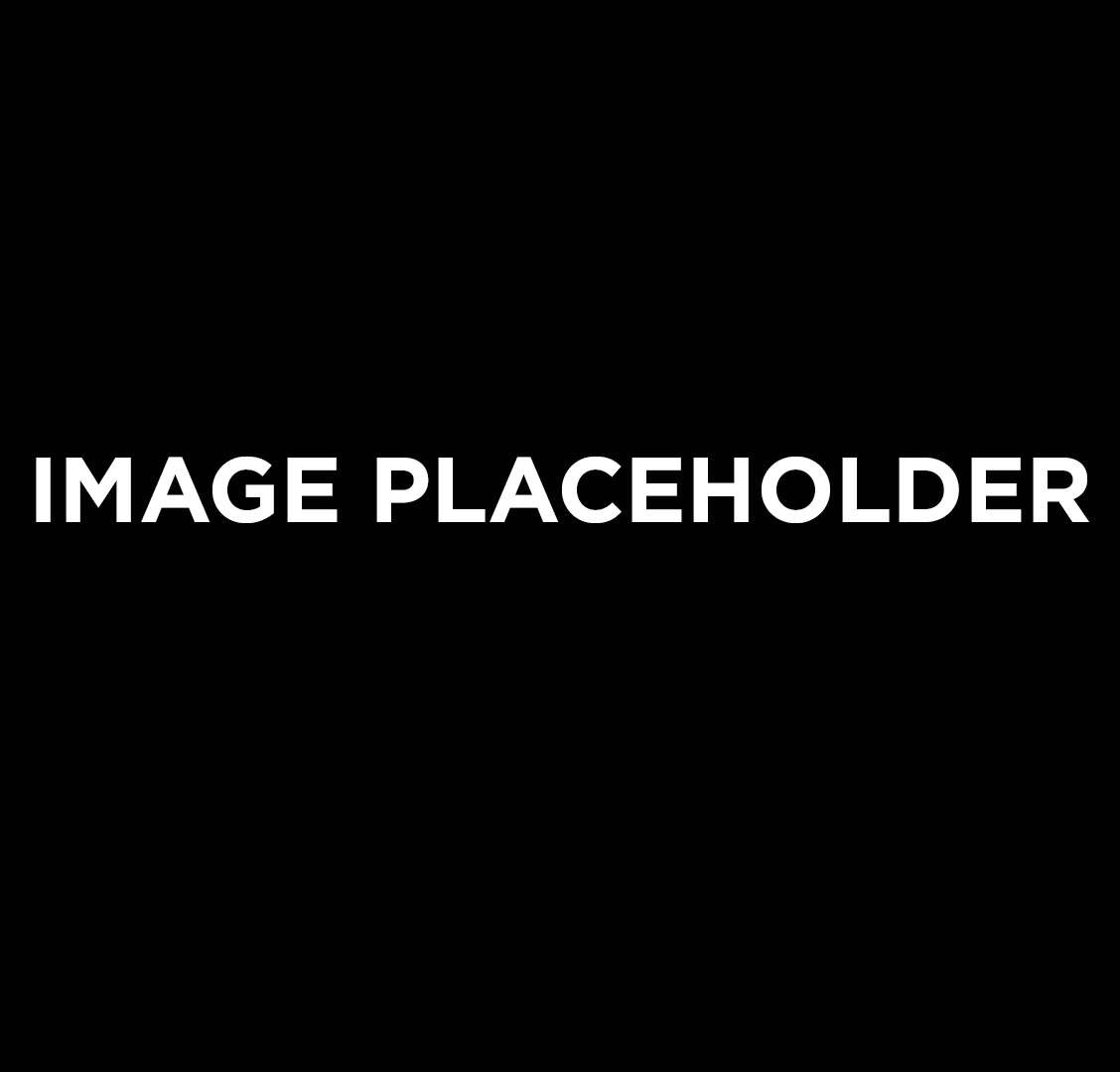 Speaker’s Bio Placeholder. Speaker’s Bio Placeholder. Speaker’s Bio Placeholder. Speaker’s Bio Placeholder. Speaker’s Bio Placeholder. Speaker’s Bio Placeholder. Speaker’s Bio Placeholder. Speaker’s Bio Placeholder. Speaker’s Bio Placeholder. Speaker’s Bio Placeholder. Speaker’s Bio Placeholder. Speaker’s Bio Placeholder. Speaker’s Bio Placeholder. Speaker’s Bio Placeholder. Speaker’s Bio Placeholder. Speaker’s Bio Placeholder. Speaker’s Bio Placeholder. Speaker’s Bio Placeholder. Speaker’s Bio Placeholder. Speaker’s Bio Placeholder. Speaker’s Bio Placeholder. Speaker’s Bio Placeholder. Speaker’s Bio Placeholder. Speaker’s Bio Placeholder. Speaker’s Bio Placeholder. Speaker’s Bio Placeholder. Speaker’s Bio Placeholder. Speaker’s Bio Placeholder. Speaker’s Bio Placeholder. Speaker’s Bio Placeholder. Speaker’s Bio Placeholder. Speaker’s Bio Placeholder. Speaker’s Bio Placeholder. Speaker’s Bio Placeholder. Speaker’s Bio Placeholder. Speaker’s Bio Placeholder. Speaker’s Bio Placeholder. Speaker’s Bio Placeholder. Speaker’s Bio Placeholder. Speaker’s Bio Placeholder. Speaker’s Bio Placeholder. Speaker’s Bio Placeholder. Speaker’s Bio Placeholder. Speaker’s Bio Placeholder. Speaker’s Bio Placeholder. Speaker’s Bio Placeholder. Speaker’s Bio Placeholder. Speaker’s Bio Placeholder. Speaker’s Bio Placeholder. Speaker’s Bio Placeholder. Speaker’s Bio Placeholder. 

150 Word Count
2
3
4
5
6
7
8
Author’s Name
Affiliation
E-mail
Phone # (optional)
9